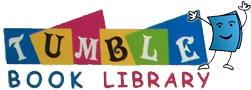 互動英文電子書
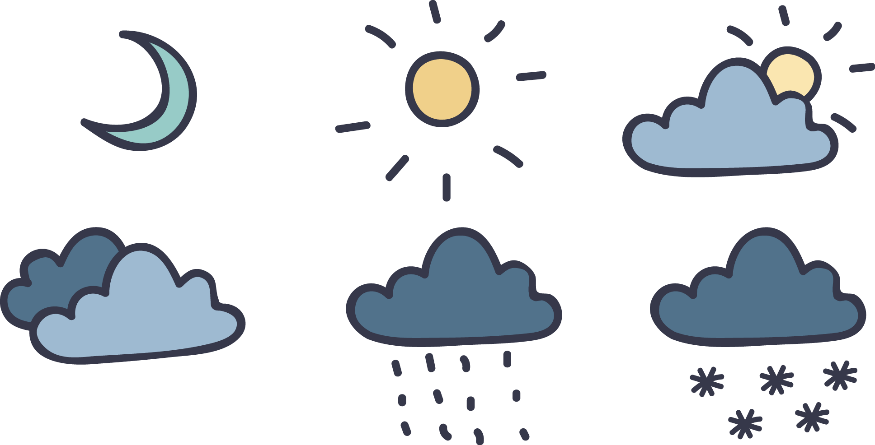 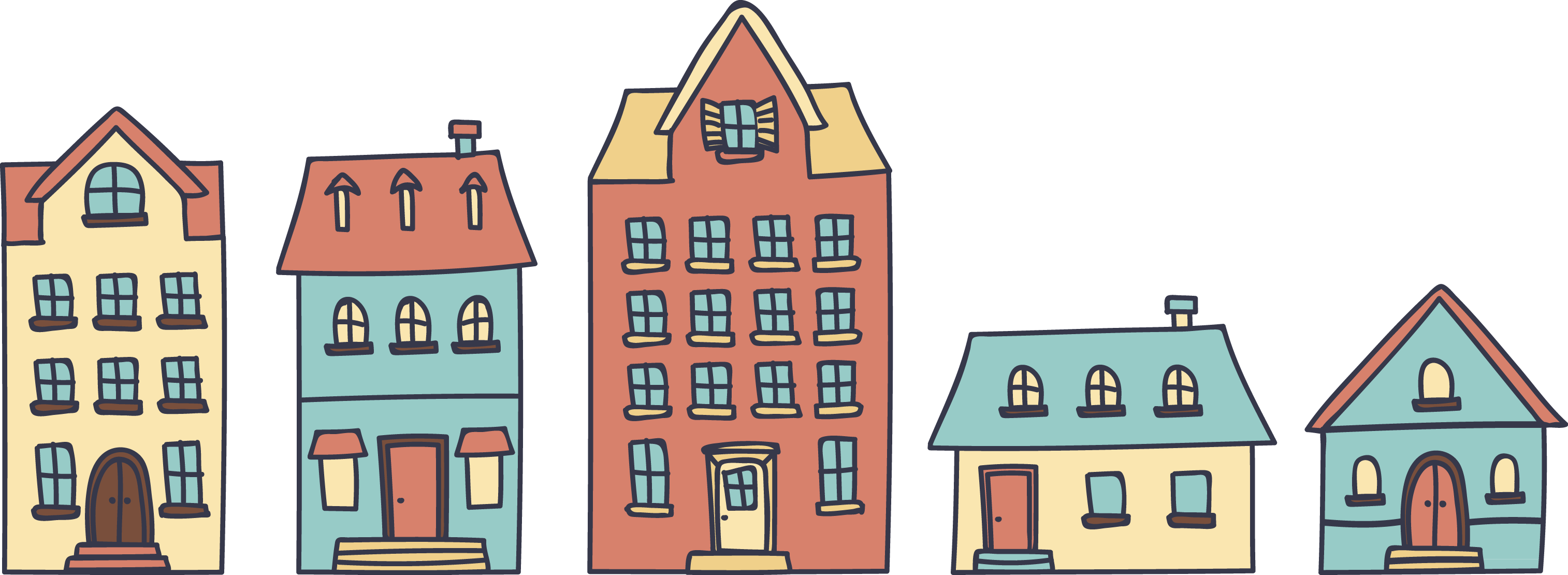 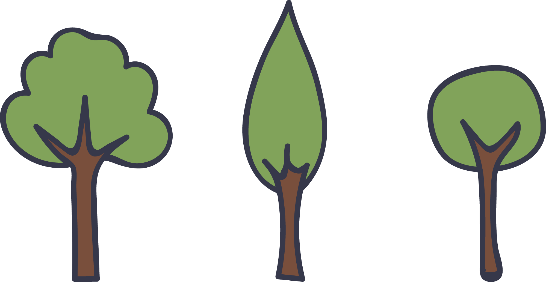 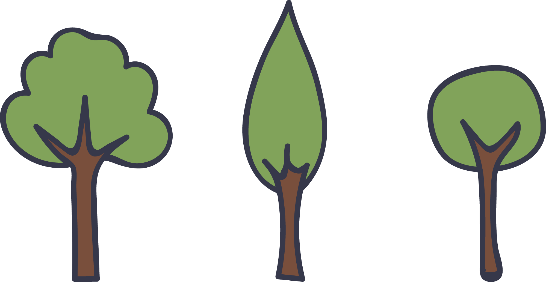 公司簡介TumbleWeed Press Inc.
美加地區知名電子書商，平台收錄多家知名童書出版商，包含：Simon & Schuster, Chronicle Books, Lerner Books, Candlewick Press, Charlesbridge Press, Little Brown, Walker & Company…等，專門提供生動活潑的電子繪本。
◆收錄範圍：
收錄超過1,000本 以上外語有聲電子書，內容包含美國經典故事、
世界文學、兒童文學、小說及非小說、戲劇等。

◆使用對象：針對所有年齡層的使用者
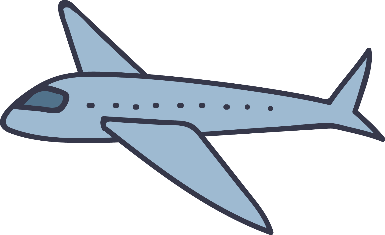 使用方式 & 平台特色
Internet 連線使用 
每本書可無限人數使用
    互動式教學內容生動有趣
               真人美語發音，活潑呈現之動畫版電子書
                         生活趣味之英文繪本，內容由淺至深
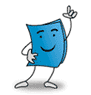 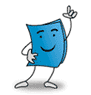 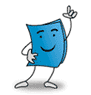 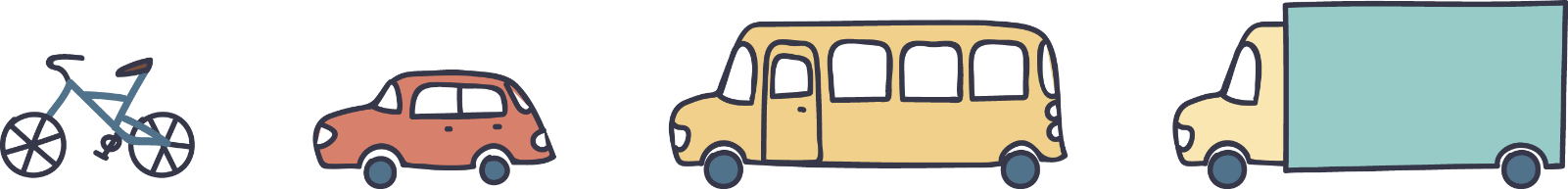 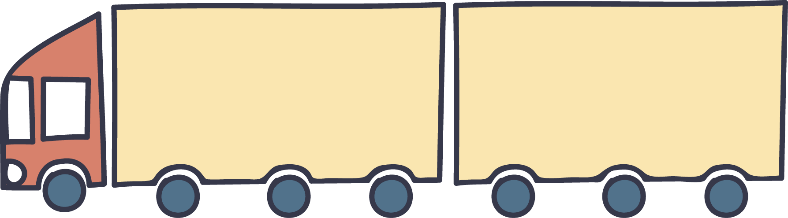 使用方式 & 平台特色
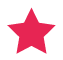 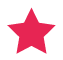 支援多種系統
iOS/Android/Windows
雲端閱讀
      不需下載特殊軟體
1
2
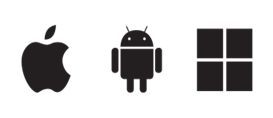 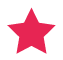 提供多元載具
Desktop/Tablet/Phone
3
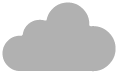 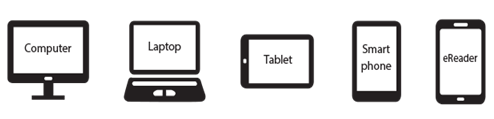 平台介紹 - 首頁
語言介面選擇
1
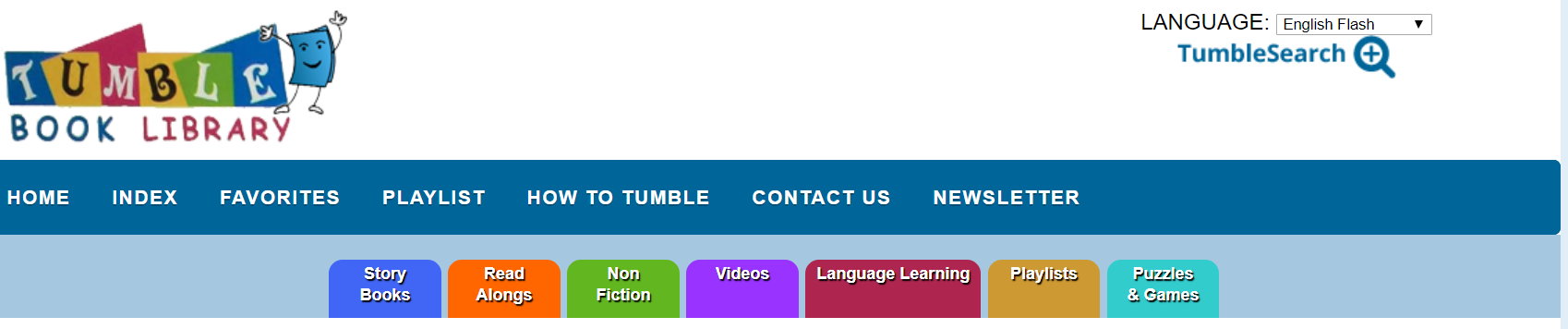 2
檢索功能
7
5
8
6
3
4
1
可選擇介面語文，包括英文、西班牙文、法文、行動版。
       
      檢索功能，可依據書名、作者、主題、語言、播放時間、類型、
                            Lexile分級、閱讀程度進行檢索。

      依字順列出圖書，點選書名閱讀內容，可依關鍵字、書名、作者排序。
      
      可建立我的最愛清單(僅限當次使用)

      可建立播放清單(僅限當次使用)

      個人帳號及app服務:此功能僅提供個人版訂戶使用
       
      Tumble聯絡方式

      當月美國節慶活動介紹
2
3
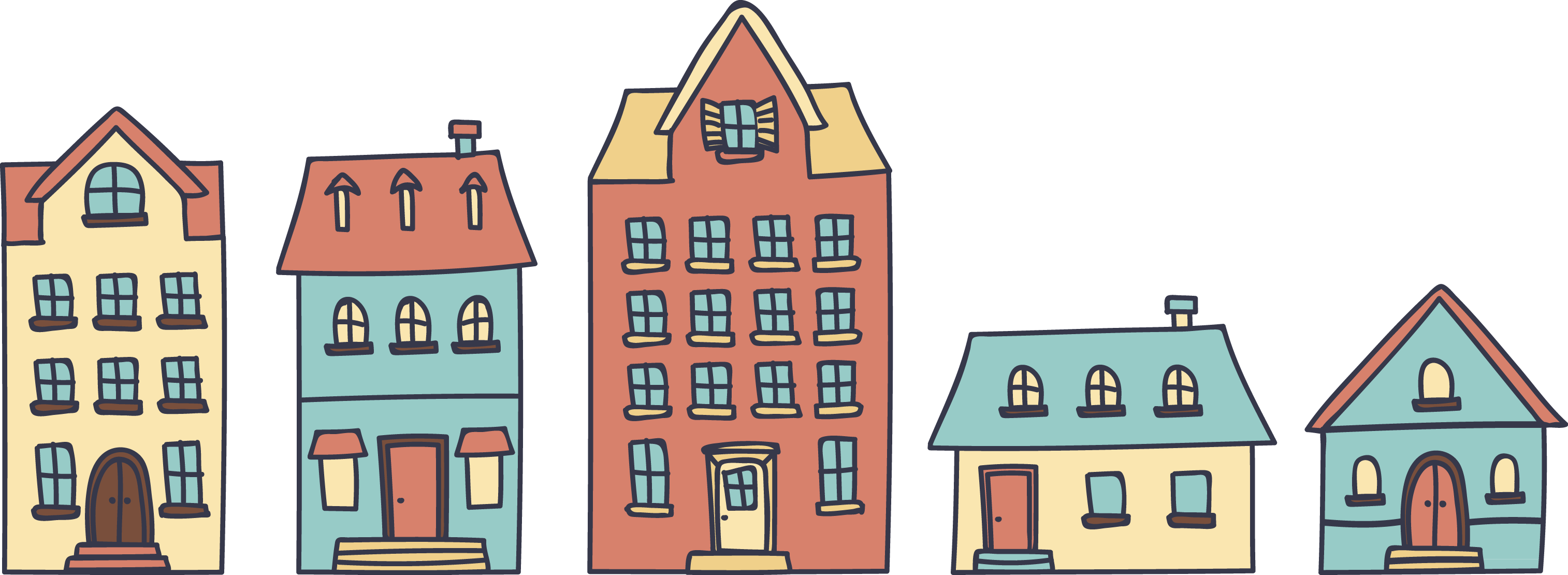 4
5
6
7
8
Non-Fiction
Story Books
Videos
收錄史地、生物、科學、傳記等不同主題的非文學小說
童書繪本，可透過聲音結合逐句標記的方式互動閱讀
收錄國家地理頻道之精選影音資源內容
Playlists
Read-Along
Language Learning
為Tumble為讀者預先彙整的分類撥放清單
精選有聲讀本，可透過聲音結合逐句標記的方式進行閱讀
提供英語之外的語文學習童書版本，如法文、西班牙文等
Puzzles and Games
列出與童書主題相配合之遊戲及拼圖
操作說明-查書
操作說明-查書
1
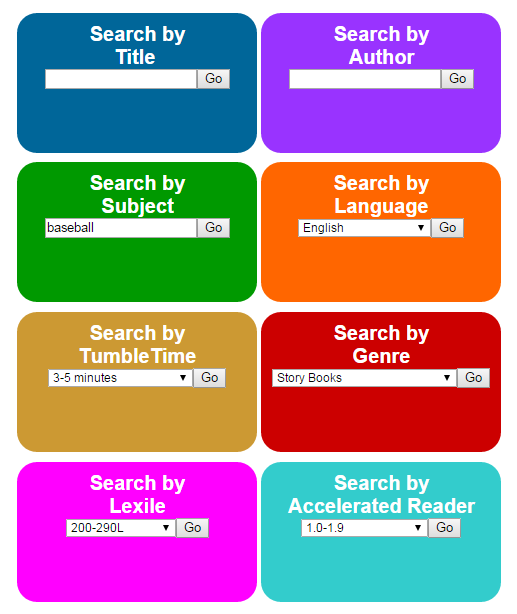 2
依作者
依書名
依主題
依語系
依播放時間
依類型(7大資源寶藏)
依A/R(國外閱讀分級)
依Lexile程度
操作說明-電子書目頁面
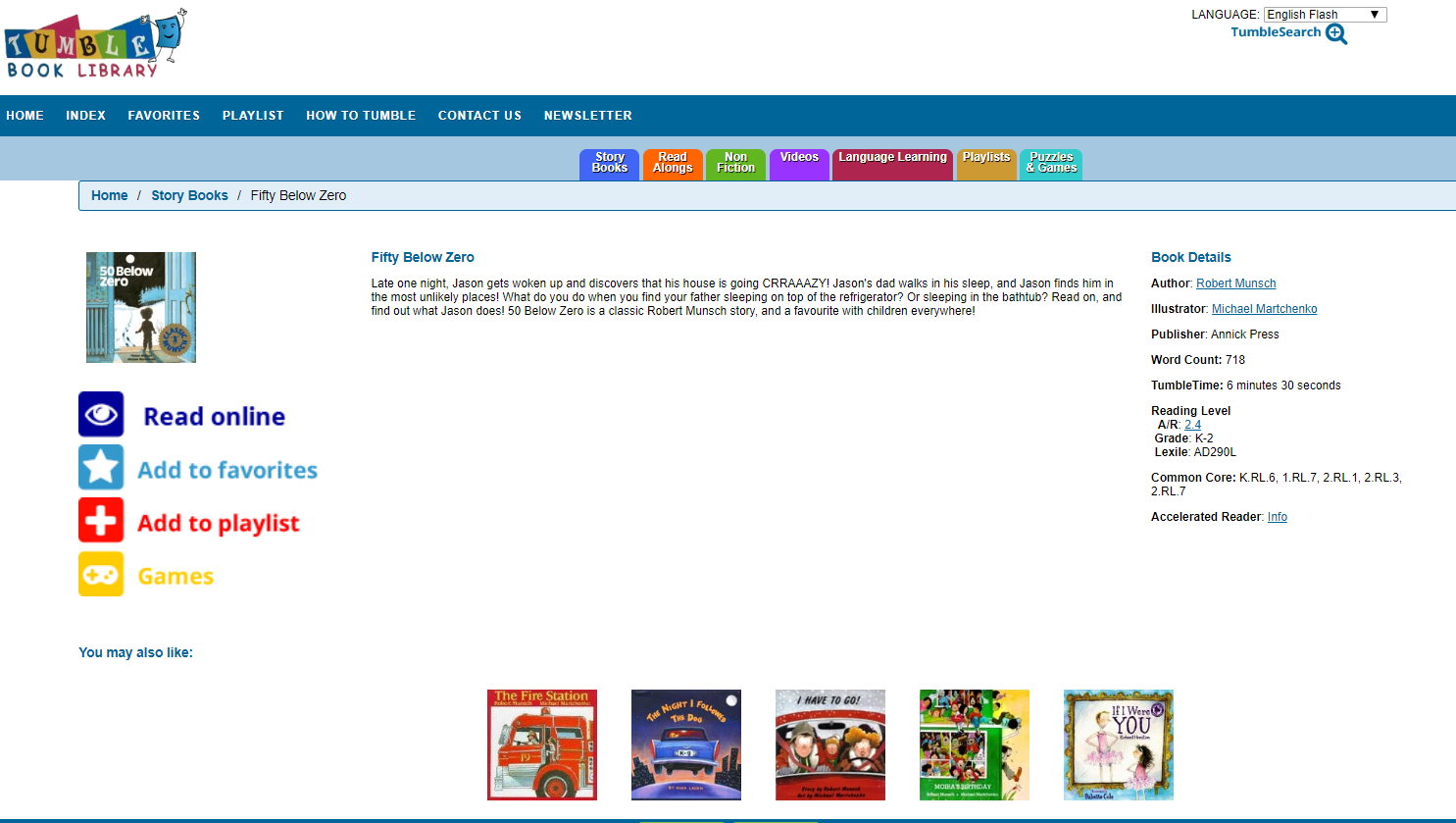 書目資訊
2
本書摘要
3
1
線上閱讀
加入我的最愛(僅限當次使用)
加入播放清單(僅限當次使用)
遊戲
書目資訊
作者
繪者
出版者
閱讀程度
4
推薦其他相關電子書
操作說明-閱讀電子書
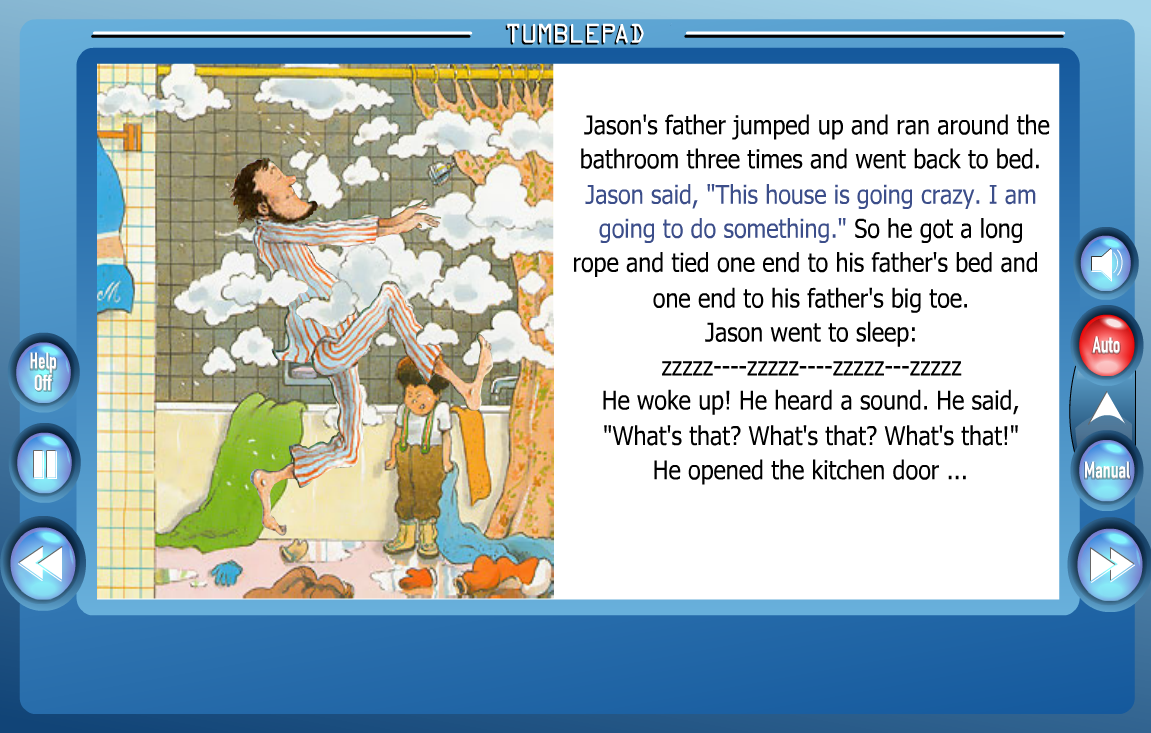 靜音
自動翻頁
輔助
工具
暫停
手動翻頁
前一段
下一段
操作說明-閱讀電子書(新版呈現畫面)
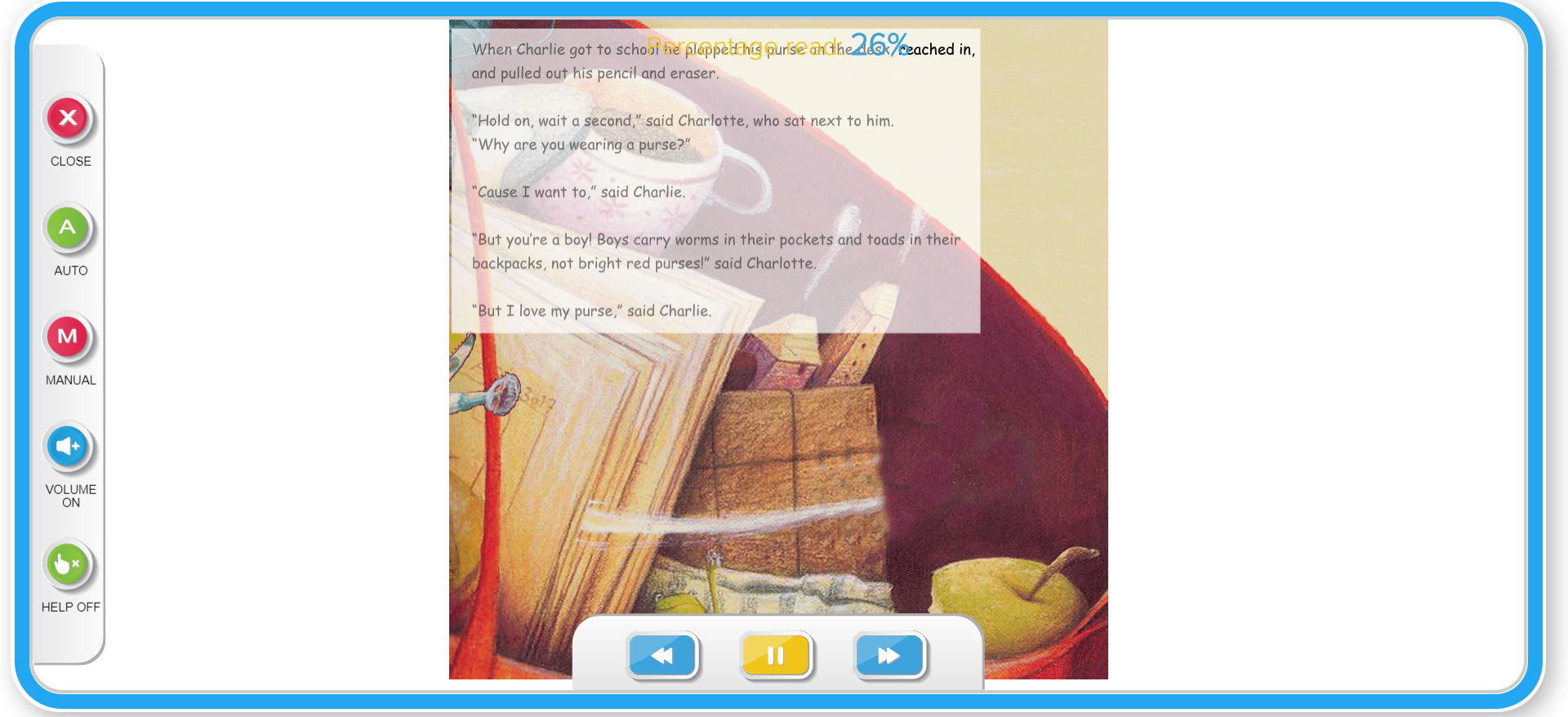 自動翻頁
手動翻頁
靜音
輔助
工具
下一段
暫停
前一段
操作說明-閱讀圖文作品
下一頁
頁數選擇
章節選擇
前一頁
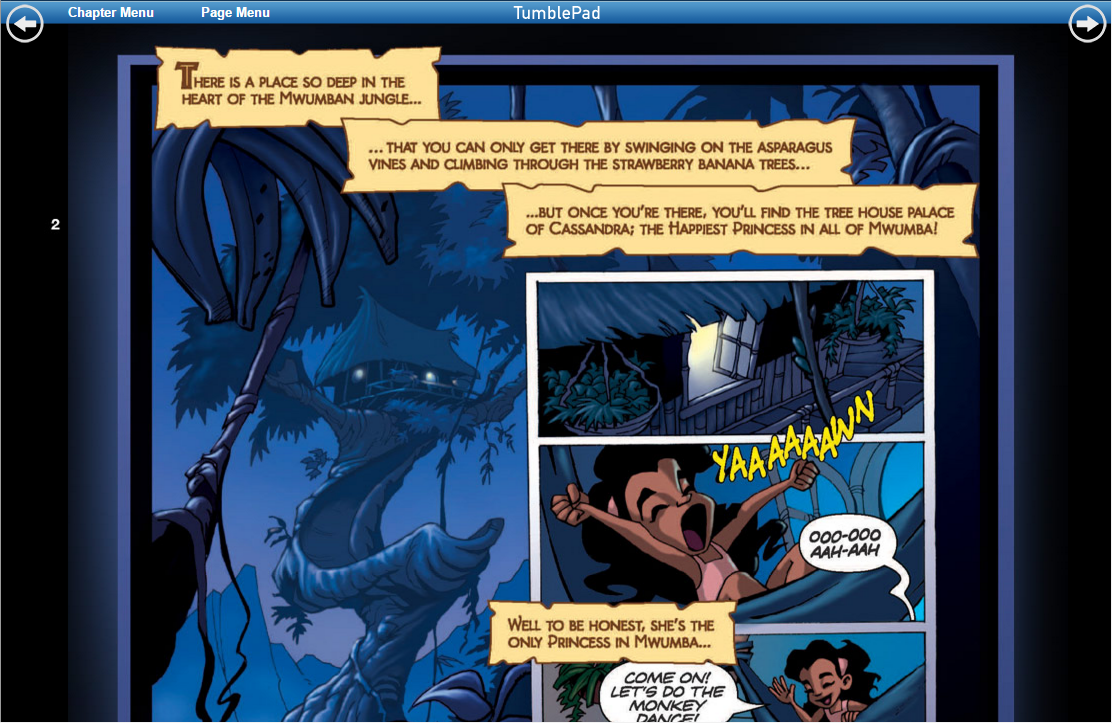 操作說明-閱讀影片
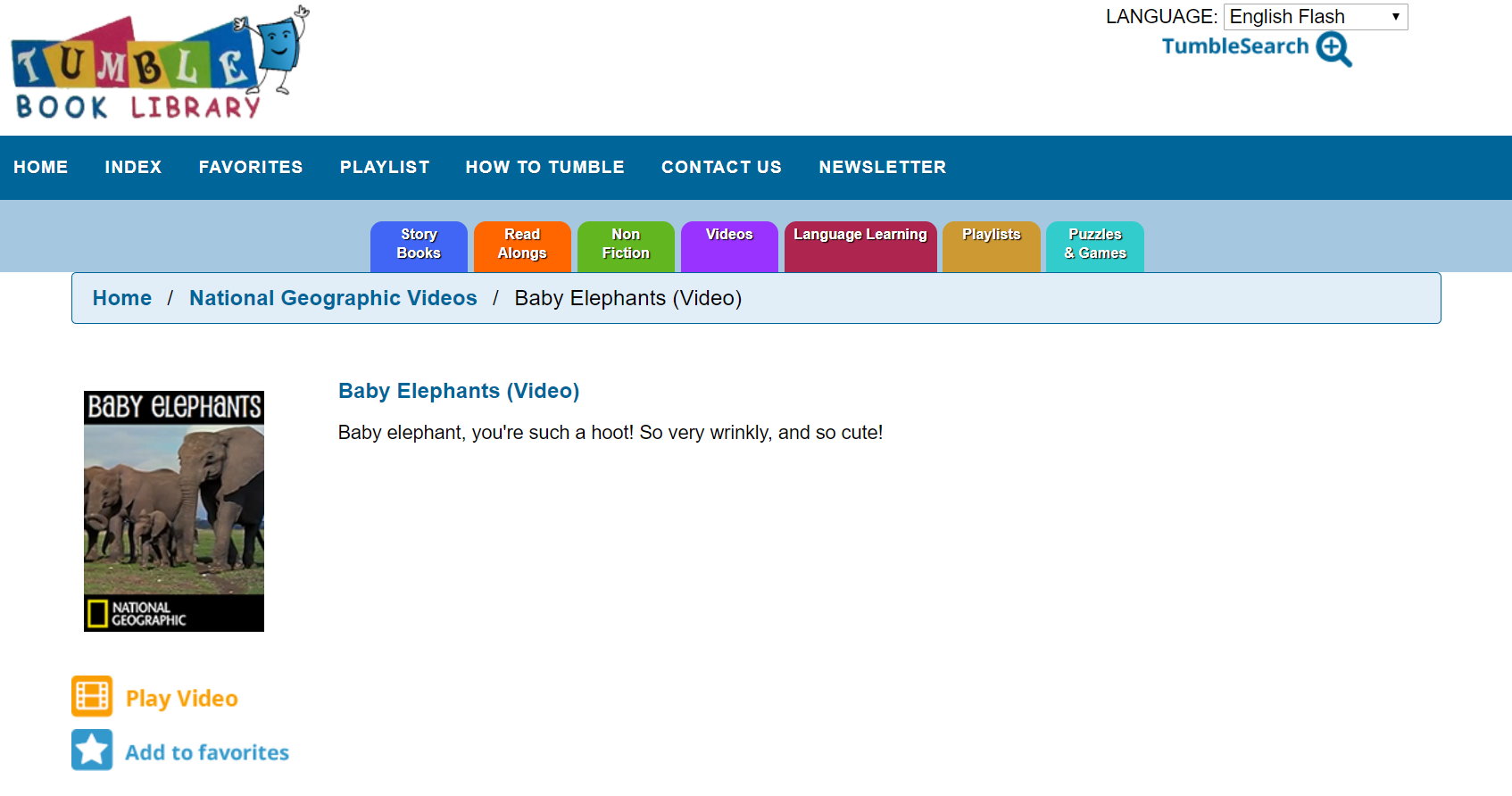 線上閱讀
加入我的最愛(僅限當次使用)
操作說明-閱讀影片
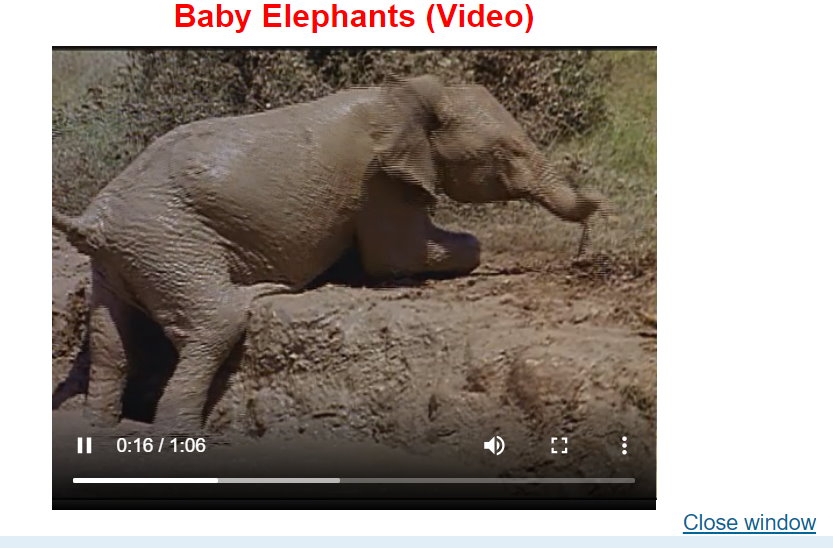 全螢幕模式
寓教於樂小遊戲
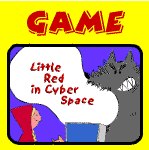 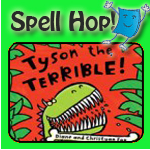 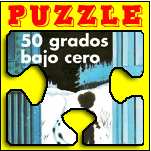 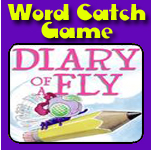 Spelling
Memory Game
Word Catch
Puzzles
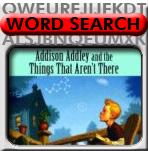 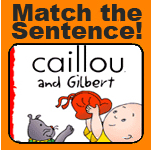 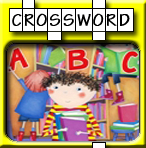 Word Search
Match the Sentence
Crossword
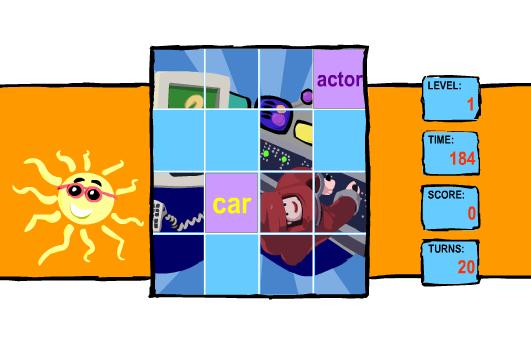 翻牌遊戲
訓練你的記憶力
與熟悉單字
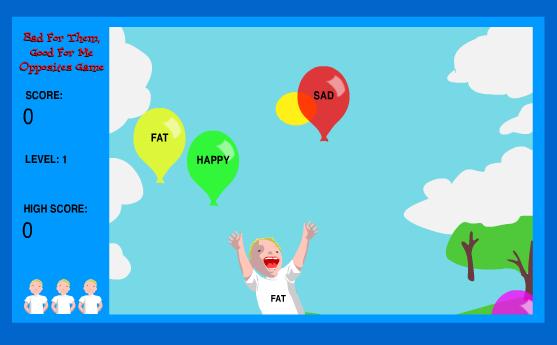 接氣球遊戲
訓練相反字詞與反應能力
猜字遊戲
考考你的記憶力與聯想力
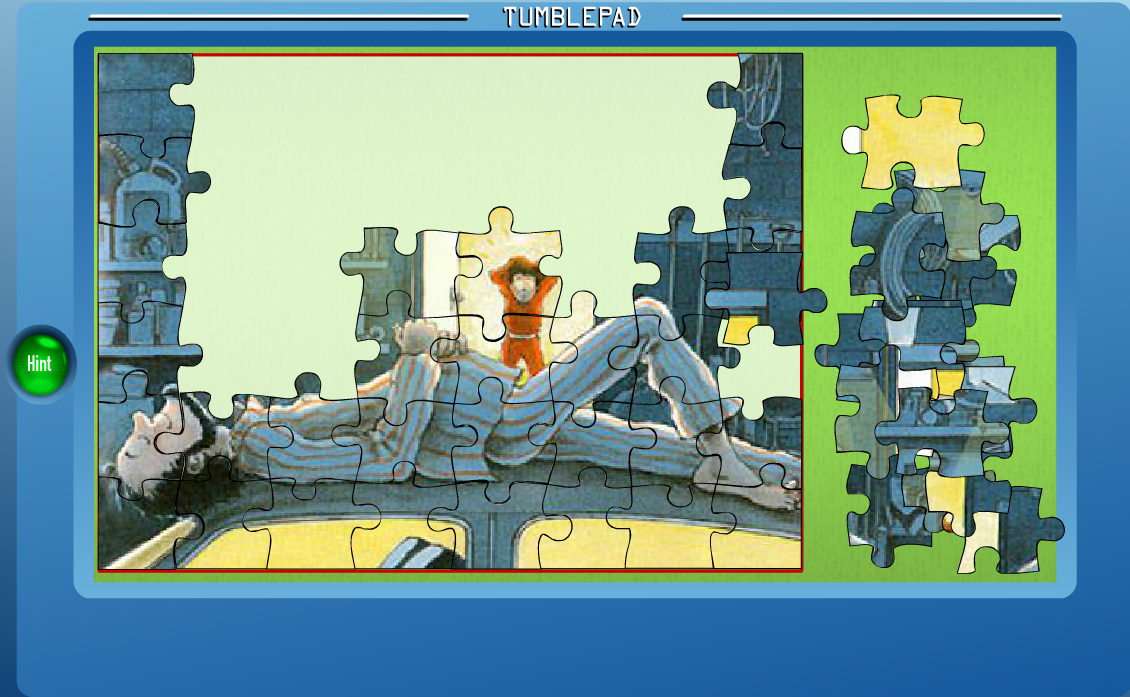 拼圖遊戲
訓練圖像記憶力
行動載具版- 操作說明
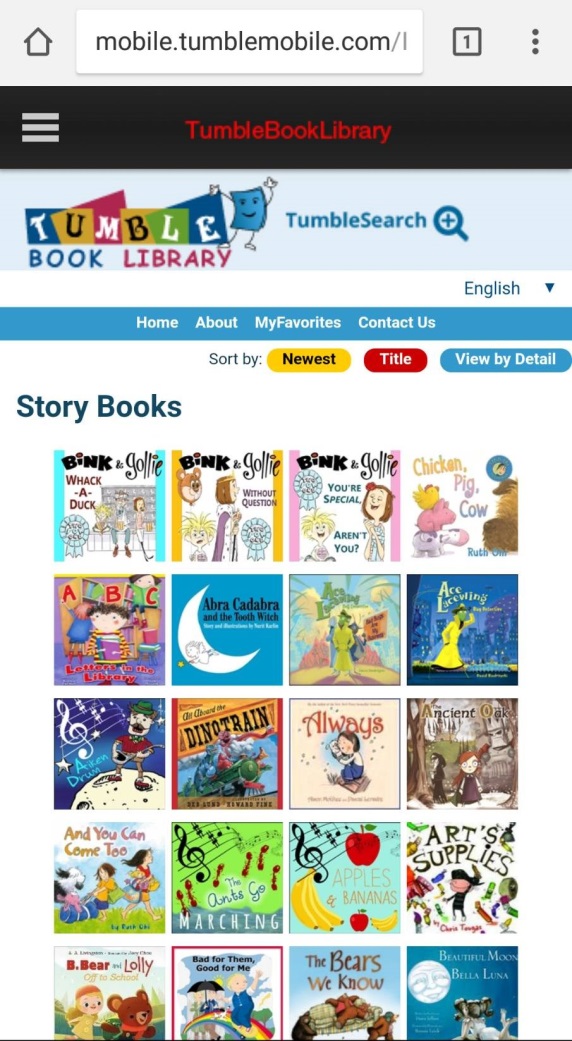 使用行動載具進入Tumble網站，


網站會自動轉換為mobile版本。
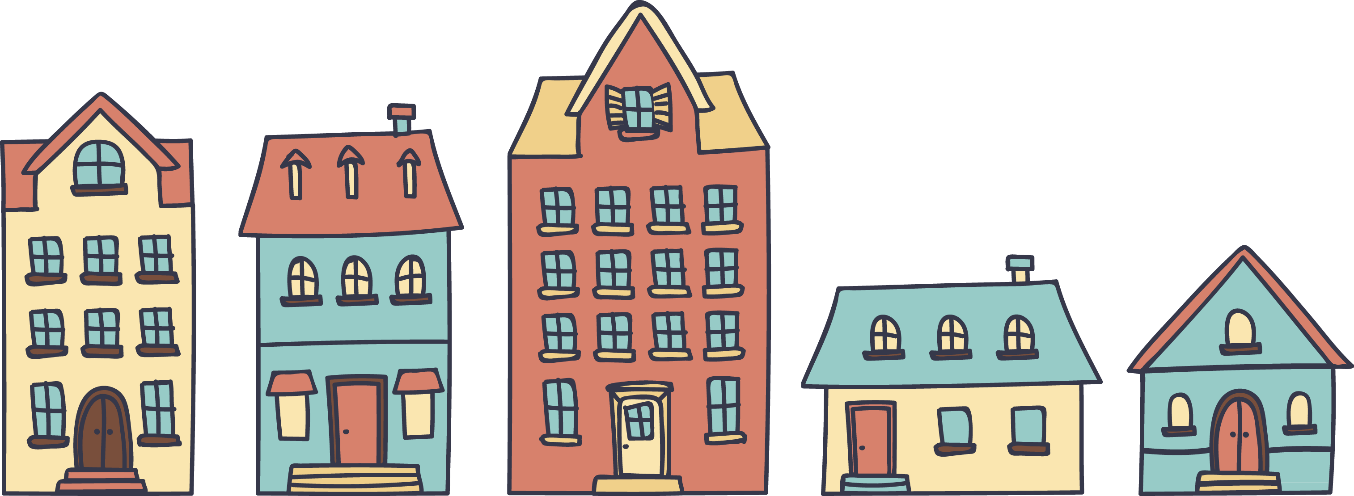 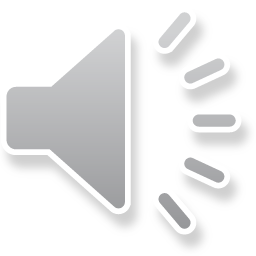 行動載具版- 操作說明
閱讀畫面以影片播放方式呈現
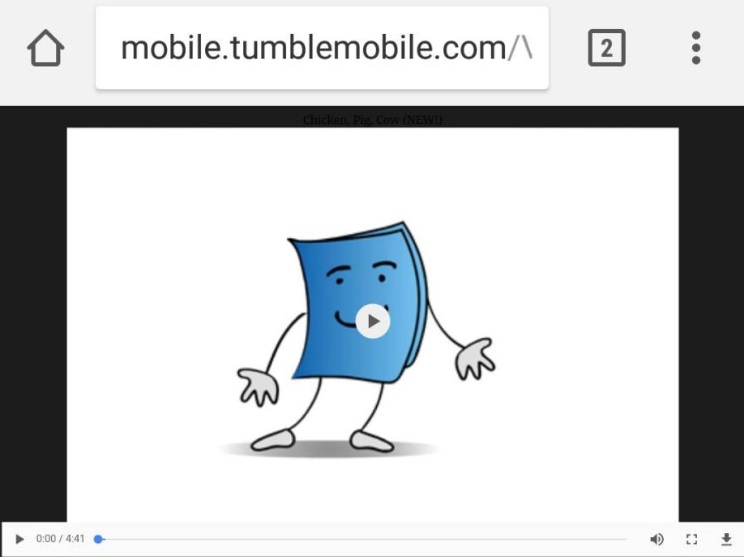 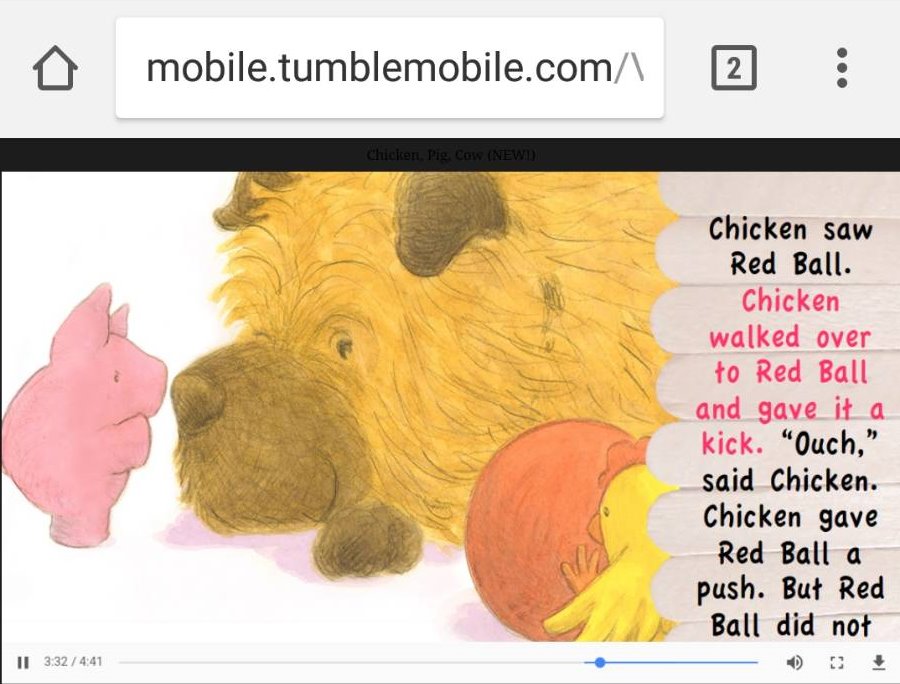 全螢幕模式
播放中畫面
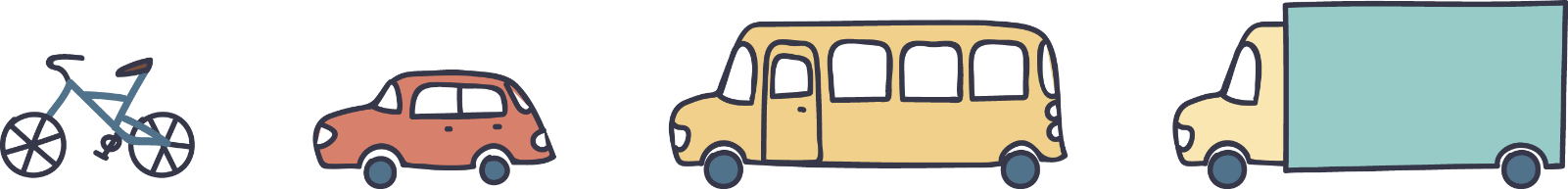 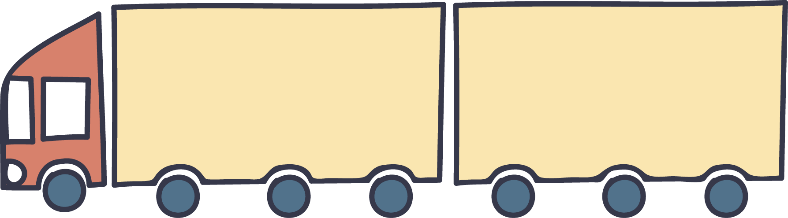 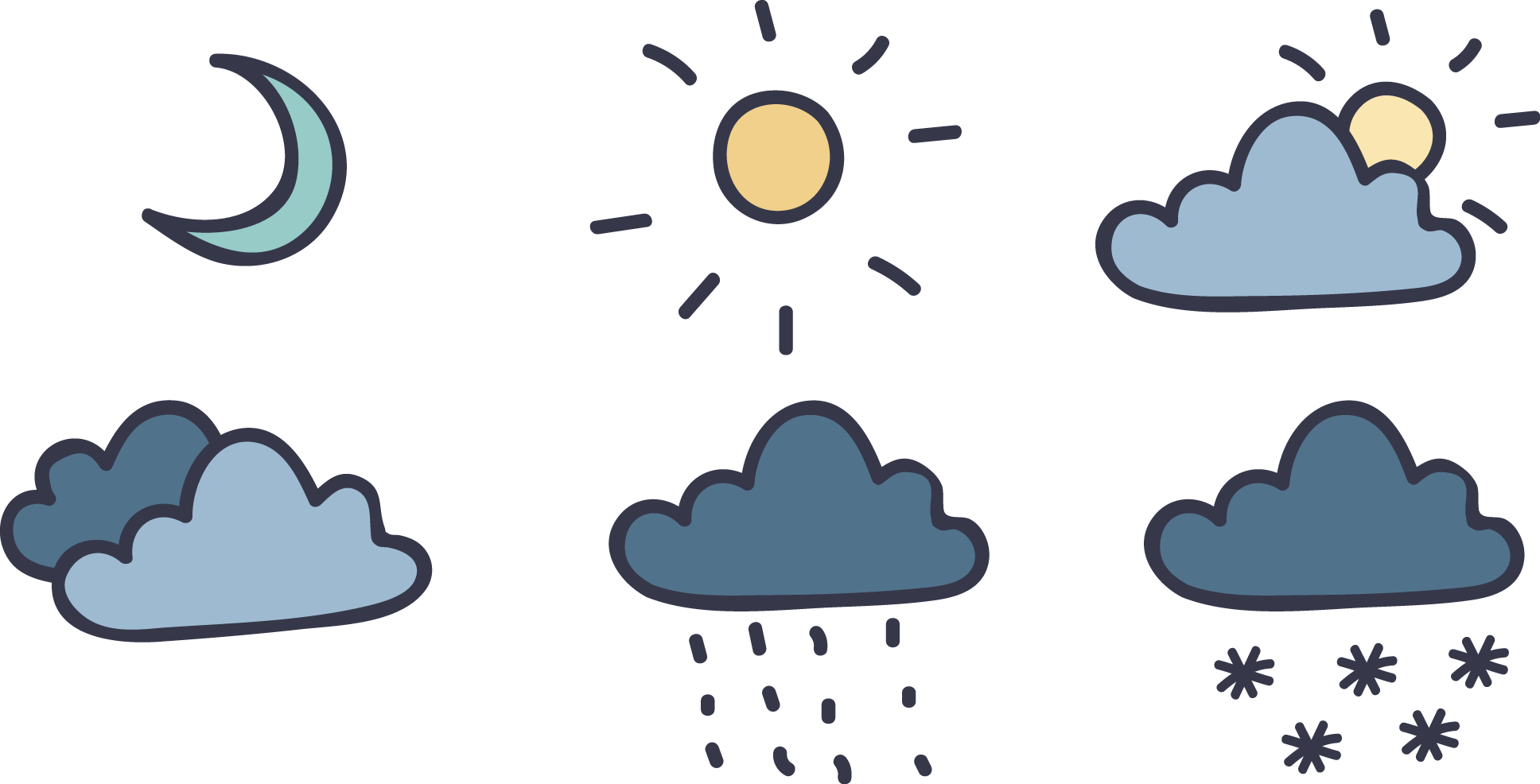 謝謝聆聽              敬請指教~
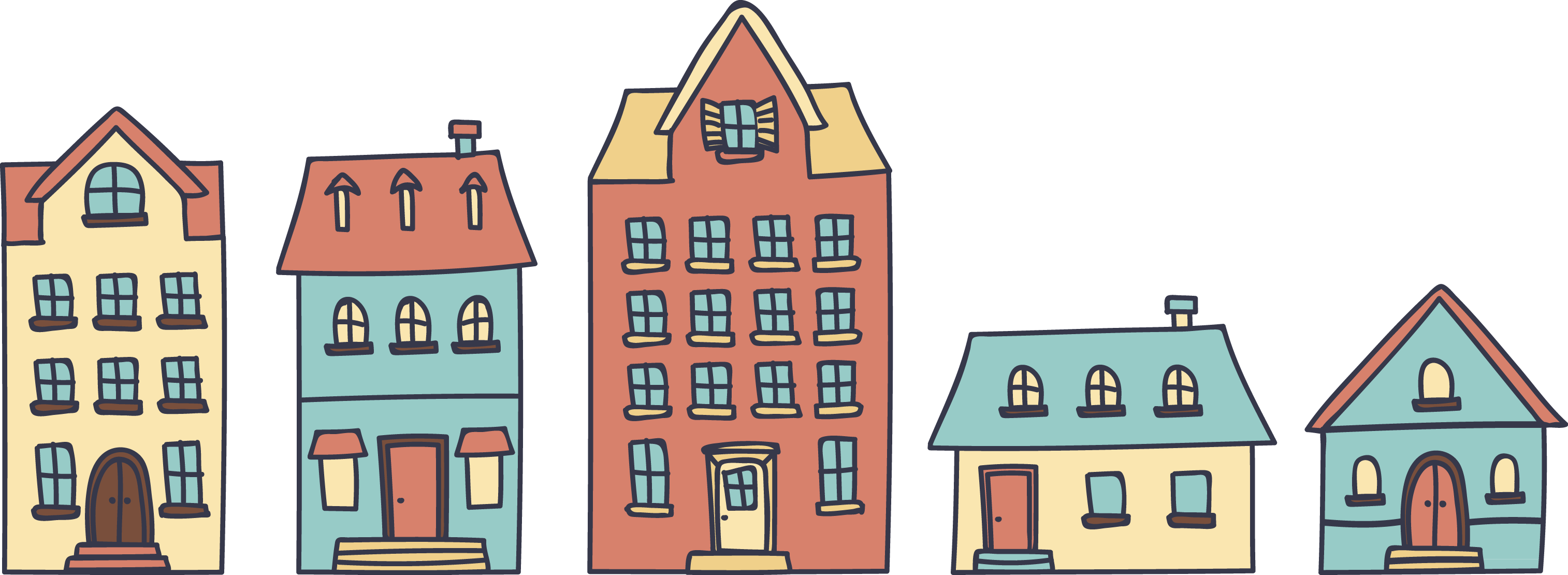 [Speaker Notes: https://pixabay.com/zh/photos/download/teddy-bear-620761_1280.jpg?attachment
https://pixabay.com/zh/photos/download/doll-200759_1280.jpg?attachment
https://pixabay.com/zh/photos/download/teddy-164932_1280.jpg?attachment
https://pixabay.com/zh/photos/download/sheep-719487_1280.jpg?attachment
https://pixabay.com/zh/photos/download/luigi-559832_1280.jpg?attachment
https://pixabay.com/zh/photos/download/love-275290_1280.jpg?attachment
https://pixabay.com/zh/photos/download/warrior-498250_1280.jpg?attachment]